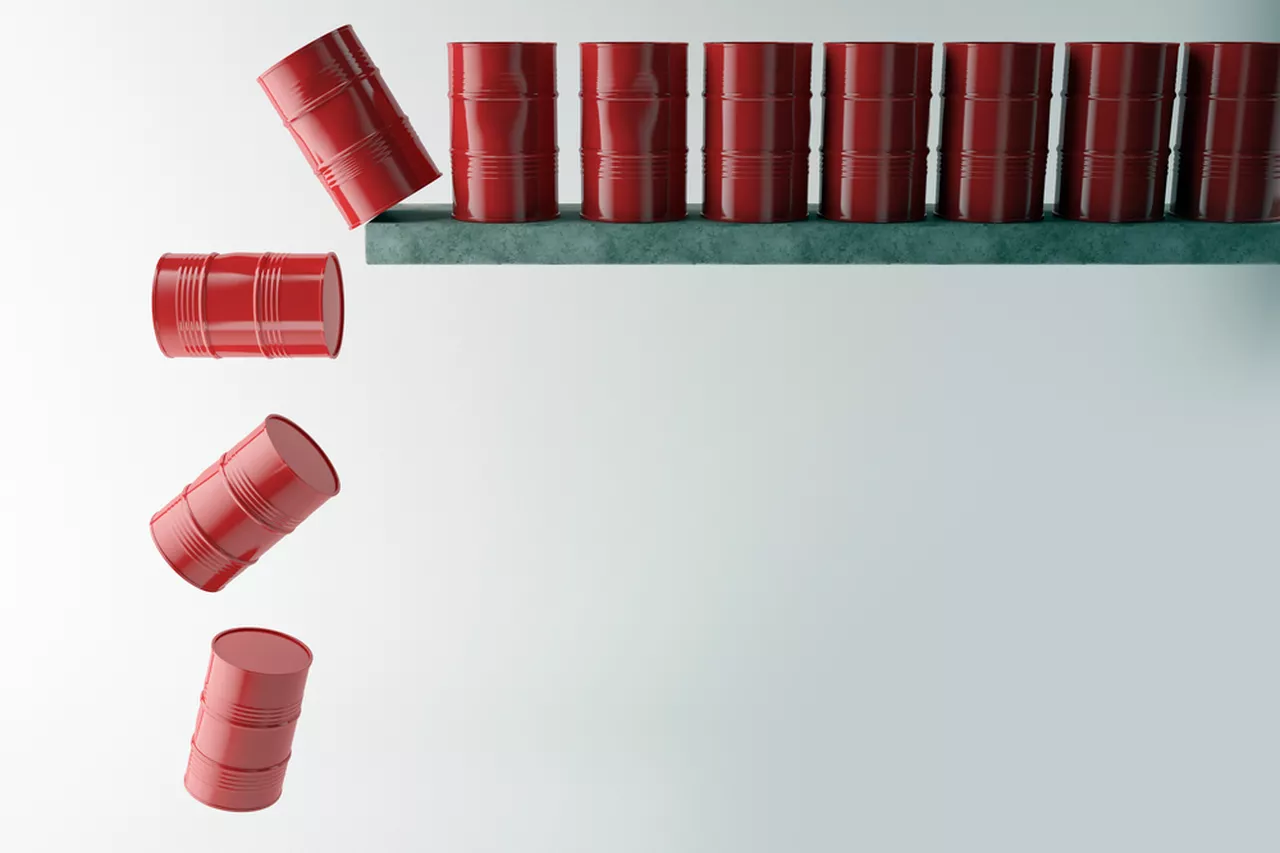 What do we know about export diversification?

Michael L. Ross
UCLA & Oxford University
November 3, 2016
Theme 5 questions
Do large hydrocarbon discoveries always cause “Dutch Disease”?
Can cheaper energy stimulate competitiveness and growth?
Why do some countries convert natural resource discoveries into economic diversity and competitiveness and some move in the opposite direction?
Preliminary Q&A
Question 1:
What does past research say about hydrocarbon wealth and economic diversification?
Answer: 
surprisingly little
Question 2:
Why do we know so little about this issue?
Answer:
Even basic facts are unclear due to: 
poor/missing data;
uninformative measures;
problems with causal identification.
Question 3:
So what are the “basic facts”?
Preliminary Q&A
Question 1:
What does past research say about hydrocarbon wealth and economic diversification?
Answer: 
surprisingly little
Question 2:
Why do we know so little about this issue?
Answer:
Even basic facts are unclear due to: 
poor/missing data;
uninformative measures;
problems with causal identification.
Question 3:
So what are the “basic facts”?
Preliminary Q&A
Question 1:
What does past research say about hydrocarbon wealth and economic diversification?
Answer: 
surprisingly little
Question 2:
Why do we know so little about this issue?
Answer:
Even basic facts are unclear due to: 
poor/missing data;
uninformative measures;
problems with causal identification.
Question 3:
So what are the “basic facts”?
Preliminary Q&A
Question 1:
What does past research say about hydrocarbon wealth and economic diversification?
Answer: 
surprisingly little
Question 2:
Why do we know so little about this issue?
Answer:
Even basic facts are unclear due to: 
poor/missing data;
uninformative measures;
problems with causal identification.
Question 3:
So what are the “basic facts”?
Net oil & gas exports/capita2000-12 average
Qatar			$20,639	
Brunei			$12,293	
Kuwait			$10,815	
Norway		$10,717	
Equatorial Guinea	$10,041	
UAE			$7,660	
Oman			$5,407		
Saudi Arabia		$5,109	
Libya			$3,800	
Gabon			$3,001	
Turkmenistan	$1,651	
Angola			$1,593	
East Timor		$1,560	
Trinidad 		$1,494	
Azerbaijan		$1,274	
Congo, Rep.		$1,200	
Venezuela, RB	$1,170	
Iraq			$1,126	
Canada			$1,123
Kazakhstan		$1,118	
Algeria			$834	
Russia			$834	
Iran			$614	
Denmark		$592	
Ecuador		$452	
Nigeria			$294	
Sudan/S Sudan	$293	
Malaysia		$285	
Mexico		$263	
Chad			$199	
Yemen, Rep.		$197	
Bolivia			$168	
Syria			$151	
Colombia		$140	
Belize			$137
Africa: nine countries 2000-12 average
Qatar			$20,639	
Brunei			$12,293	
Kuwait			$10,815	
Norway		$10,717	
Equatorial Guinea	$10,041	
UAE			$7,660	
Oman			$5,407		
Saudi Arabia		$5,109	
Libya			$3,800	
Gabon			$3,001	
Turkmenistan	$1,651	
Angola			$1,593	
East Timor		$1,560	
Trinidad 		$1,494	
Azerbaijan		$1,274	
Congo, Rep.		$1,200	
Venezuela, RB	$1,170	
Iraq			$1,126	
Canada			$1,123
Kazakhstan		$1,118	
Algeria			$834	
Russia			$834	
Iran			$614	
Denmark		$592	
Ecuador		$452	
Nigeria			$294	
Sudan/S Sudan	$293	
Malaysia		$285	
Mexico		$263	
Chad			$199	
Yemen, Rep.		$197	
Bolivia			$168	
Syria			$151	
Colombia		$140	
Belize			$137
Missing data on manufacturing: 17 of 35WDI Data
Qatar			$20,639	
Brunei			$12,293	
Kuwait			$10,815	
Norway		$10,717	
Equatorial Guinea	$10,041	
UAE			$7,660	
Oman			$5,407		
Saudi Arabia		$5,109	
Libya			$3,800	
Gabon			$3,001	
Turkmenistan	$1,651	
Angola			$1,593	
East Timor		$1,560	
Trinidad 		$1,494	
Azerbaijan		$1,274	
Congo, Rep.		$1,200	
Venezuela, RB	$1,170	
Iraq			$1,126	
Canada			$1,123
Kazakhstan		$1,118	
Algeria			$834	
Russia			$834	
Iran			$614	
Denmark		$592	
Ecuador		$452	
Nigeria			$294	
Sudan/S Sudan	$293	
Malaysia		$285	
Mexico		$263	
Chad			$199	
Yemen, Rep.		$197	
Bolivia			$168	
Syria			$151	
Colombia		$140	
Belize			$137
Missing data on fuel dependence: 20 of 35WDI data
Qatar			$20,639	
Brunei			$12,293	
Kuwait			$10,815	
Norway		$10,717	
Equatorial Guinea	$10,041	
UAE			$7,660	
Oman			$5,407		
Saudi Arabia		$5,109	
Libya			$3,800	
Gabon			$3,001	
Turkmenistan	$1,651	
Angola			$1,593	
East Timor		$1,560	
Trinidad 		$1,494	
Azerbaijan		$1,274	
Congo, Rep.		$1,200	
Venezuela, RB	$1,170	
Iraq			$1,126	
Canada			$1,123
Kazakhstan		$1,118	
Algeria			$834	
Russia			$834	
Iran			$614	
Denmark		$592	
Ecuador		$452	
Nigeria			$294	
Sudan/S Sudan	$293	
Malaysia		$285	
Mexico		$263	
Chad			$199	
Yemen, Rep.		$197	
Bolivia			$168	
Syria			$151	
Colombia		$140	
Belize			$137
Preliminary Q&A
Question 1:
What does past research say about hydrocarbon wealth and economic diversification?
Answer: 
surprisingly little
Question 2:
Why do we know so little about this issue?
Answer:
Even basic facts are unclear due to: 
poor/missing data;
uninformative measures;
problems with causal identification.
Question 3:
So what are the “basic facts”?
Measures
Fuel dependence (% total exports)
Export concentration (Theil index)
Manufacturing exports (% total exports)
Manufacturing value-added (% GDP)
Scope
All net oil and gas exporters (>$100/capita)
How did these change from 1995 to 2014?
Overall trends? Who has diversified?
Results
In general, most oil/gas exporters became more concentrated;
The few that diversified did so the wrong way;
Is sectoral diversification the right goal?
Fuel export dependence, 1995 to 2014World Bank 2016 data
Export concentration, 1995 to 2010states without oil
Export concentration, 1995 to 2010Oil producers in Red
Export concentration, 1995 to 2010Oil producers only
Manufacturing exports, 1995 to 2014Oil producers in Red
Manufacturing exports, 1995 to 2014Oil producers only
Manufacturing VA, 1995 to 2014Oil producers in Red
Manufacturing VA, 1995 to 2014Oil producers only
Final thoughts
Hard to answer basic questions, since measures are so bad;
Most oil & gas exporters grew more concentrated 1995-2014;
Some diversified, but due to war, sanctions, and depletion;
No prima facie evidence that countries with strong institutions were successfully diversifying;
Need for new measures that account for:
The number of product lines;
Services;
Domestic economy, not just exports;
Countries with missing or inaccurate data.